Improving Web Site Performance and Scalability While Saving Money
Robert Boedigheimer ∙ Web Application Architect
@boedie
robertb@aspalliance.com
http://blogs.aspadvice.com/robertb
About Me
Web developer since 1995
MCPD Web, Charter Member
Columnist for aspalliance.com
Wrox Author
3rd Degree Black Belt, Tae Kwon Do
ASP.NET MVP
Performance Rules
“Performance is like air, no one cares about it until there isn’t any” - Richard Campbell

For most web sites, only 10-20% of response time is waiting for the HTML document to be generated and downloaded
Not optimizing code!

Make fewer HTTP requests
Send as little as possible
Send it as infrequently as possible
[Speaker Notes: Make fewer HTTP requests – images, CSS, JavaScript]
Saving and Making Money
Less bandwidth
Less servers

Increased sales and traffic (http://tinyurl.com/6293c4)
“Every 100 ms increase in load time of Amazon.com decreased sales by 1%”
“When the home page of Google Maps was reduced from 100KB to 70-80KB, traffic went up 10% in the first week, and an additional 25% in the following three weeks”
Google and others using performance to determine ranking
HTTP
Hypertext Transfer Protocol
Protocol defined in RFC 2068 (Http 1.1), January 1997
Request/response paradigm
Header and body

http://www.ietf.org/rfc/rfc2068.txt
Fiddler
Tracing tool specifically for HTTP
Shows complete request and response (not packets)
Can save archive of session
Can be used on own machine (ipv4.fiddler, ipv6.fiddler)
Transfer Timeline

http://tinyurl.com/3drk5t
[Speaker Notes: Tool developed by Eric Lawrence of Microsoft
 Troubleshoot problems (404, 3rd party issues)
 Useful to archive off before and after for historical purposes]
Fiddler (Transfer Timeline)
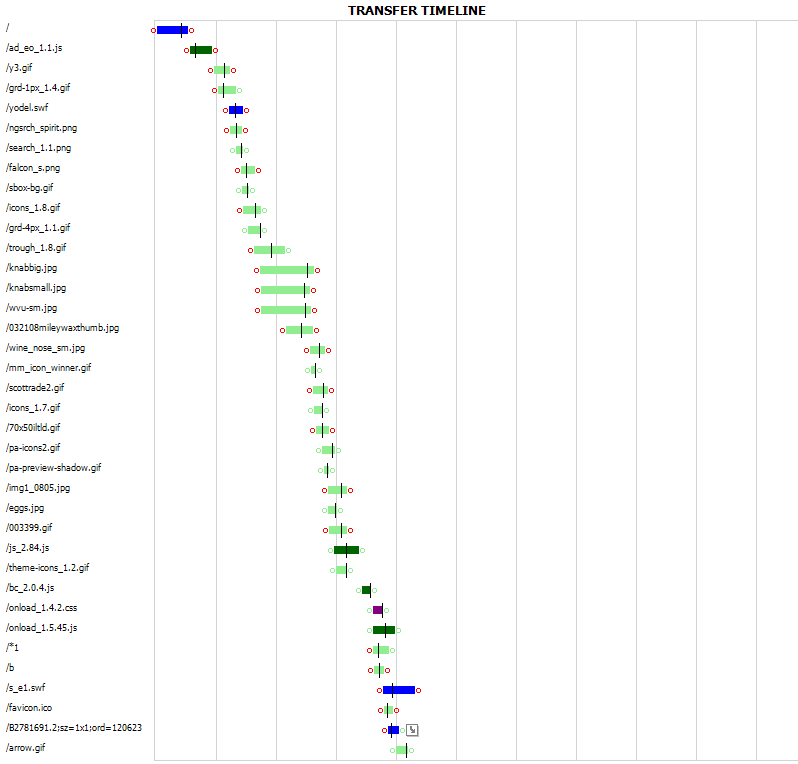 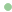 [Speaker Notes: Great visual to demonstrate what takes time on page requests, which files are too big, that we have too many
 80-90% of pages times today are due to components (CSS, js, images)]
Microsoft Network Monitor
General network tracing tool for many protocols
Hooks into network adapters
See network frames at multiple levels
Apply filters for specific protocols, IP addresses, etc

http://tinyurl.com/cozr3b
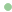 Measure
IIS log files
Time taken
logParser 
3rd Party Services
Benchmark against others
Servers around US and world
Availability and response times every X minutes
Keynote, Gomez, WebSitePulse, AlertSite
HTTP Compression
Server evaluates the “Accept-Encoding” header for request, compresses resulting response

Implemented in February 2003 when about 3% of Fortune 1000 web sites utilized
Used 53% less bandwidth, ~25% faster Keynote measurements
Now use IIS Compression (free)
[Speaker Notes: ~85-90% of current browsers support HTTP Compression]
HTTP Compression (cont)
IIS 7
Can control when to stop using if CPU usage is too high
Minimum default file size is 256K
Only static compression is on by default

Detailed article about enabling IIS 6 compression at http://tinyurl.com/yjdo7w
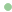 [Speaker Notes: port80software.com]
Content Expirations
Client asks “if-modified-since”
Small content files it is just as expensive to see if modified as to receive content
Leverage user’s browser cache

Setup expiration times for content folders
Avoid requests for files that seldom change (.js, .css, images, etc)
Rename the file if need to override browser caching
Content Expirations (cont)
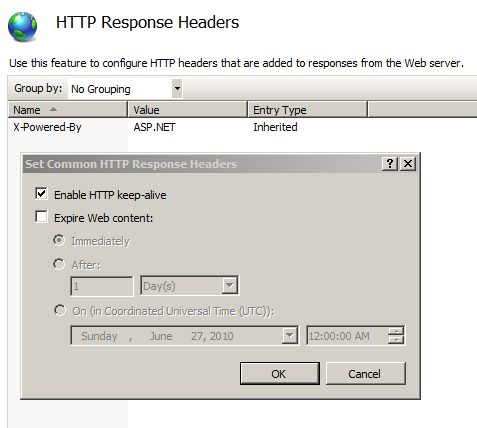 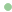 CSS and JavaScript External
(Almost) always put CSS and JavaScript in external files
Reduces page size(s)
Allows reuse
Able to use expirations
ETags
Used for cache validation
IIS sends the ETag header in response for static files
hash:changeNumber
IIS 6	
changeNumber – specific to server
Setup a custom response header “ETag” with no value
IIS 7
changeNumber - 0 by default
Completely remove header with HttpModule
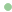 [Speaker Notes: People suggested adding own header Etag with value “”, but this did not work on IIS 7]
Minification and Consolidation
Minimize CSS and JavaScript files
Remove whitespace, comments, excessive semicolons, etc
Microsoft Ajax Minifier (Codeplex.com)
Command line, .dll, and build tasks
MSBuild
Tasks
Extension Pack (version #)
jQuery-1.4.2.js minimized 55.5%
Test after minimize!

http://aspalliance.com/1992
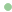 [Speaker Notes: C:\Program Files (x86)\Microsoft\Microsoft Ajax Minifier 4>ajaxmin c:\inetpub\wwwroot\thingsToKnow\js\jquery-1.4.2.js -out jquery-1.4.2.ajaxMin.js
 40% faster for our customers]
CSS Sprites
Combine small images into a single image
Use CSS to “index” into the larger image

Often 70-95% of time taken for a user is time requesting components (images, .css, .js)
Reduce the number of requests

http://spritegen.website-performance.org/
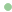 [Speaker Notes: Most often the single image is smaller than the sizes added together
 Can use an Image Map as well if it is contiguous images on a screen (map, etc)]
Images
JPEG (photos), PNG/GIF (rest)
JPEG compression
Tradeoff size vs. quality, often cut size by 50% without any impact
Image optimizers
Jpegtran – removes unnecessary metadata, lossless
Pngcrush – PNG optimizer
Smush.it, http://tinyurl.com/r4b36b
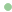 Favicon.ico Caching
By default, most browsers automatically look for this file in root folder of site (use for favorites, address bar, etc)
Use <link> to point to a specific image
Setup to use an image with expirations
Content Distribution Network
Akamai, Limelight, Internap, Amazon
Global network of servers
Geographically closer to users
Offloads work for your servers
Typically used for static files (images, CSS, JavaScript, etc)
jQuery (jQuery.com, Microsoft, Google)
Host jquery library files for free
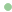 Caching
Data caching (Cache), cut 50% of our SQL queries which was 72,080,000 less queries each month!
Substitution

Scalability, Performance, and Reliability

 http://aspalliance.com/66
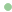 Server Side Viewstate
Default hidden client field for viewstate can become very large on pages
Can specify to store in session on server to avoid downloading to the client

Create a new Page Adapter to specify use of Session rather than client side hidden fields
Two PageStatePersister derived classes
 HiddenFieldStatePersister (default)
 SessionPageStatePersister
Create .browser file in App_Browsers and configure new class
<sessionPageState historySize="5" />
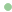 Ajax
May be times when only need to update a portion of a page
jQuery
.load( ) – call server and return HTML fragment
.ajax( ) – call and get various types of data
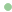 Tools
Performance analysis tools
Review a web page for how well it implements various performance techniques like compression, expirations, etc
YSlow
Google PageSpeed

Charles proxy – can use to simulate various connection speeds
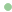 Other Ideas
Pre-fetch
Remove unused response headers from IIS
Host static pages on cookieless domains
Image width/height (faster rendering)
Keep Alives
Serve images from multiple domains (more parallelism)
Stylesheets at top of pages
Scripts at bottom of pages
Resources
“High Performance Web Sites” by Steve Souders
“Website Optimization” by Andrew King
http://code.google.com/speed/page-speed/
Robert Boedigheimer ∙ Web Application Architect
@boedie
robertb@aspalliance.com
http://blogs.aspadvice.com/robertb